Редакциягазеты «Сокрытое Сокровище»2011
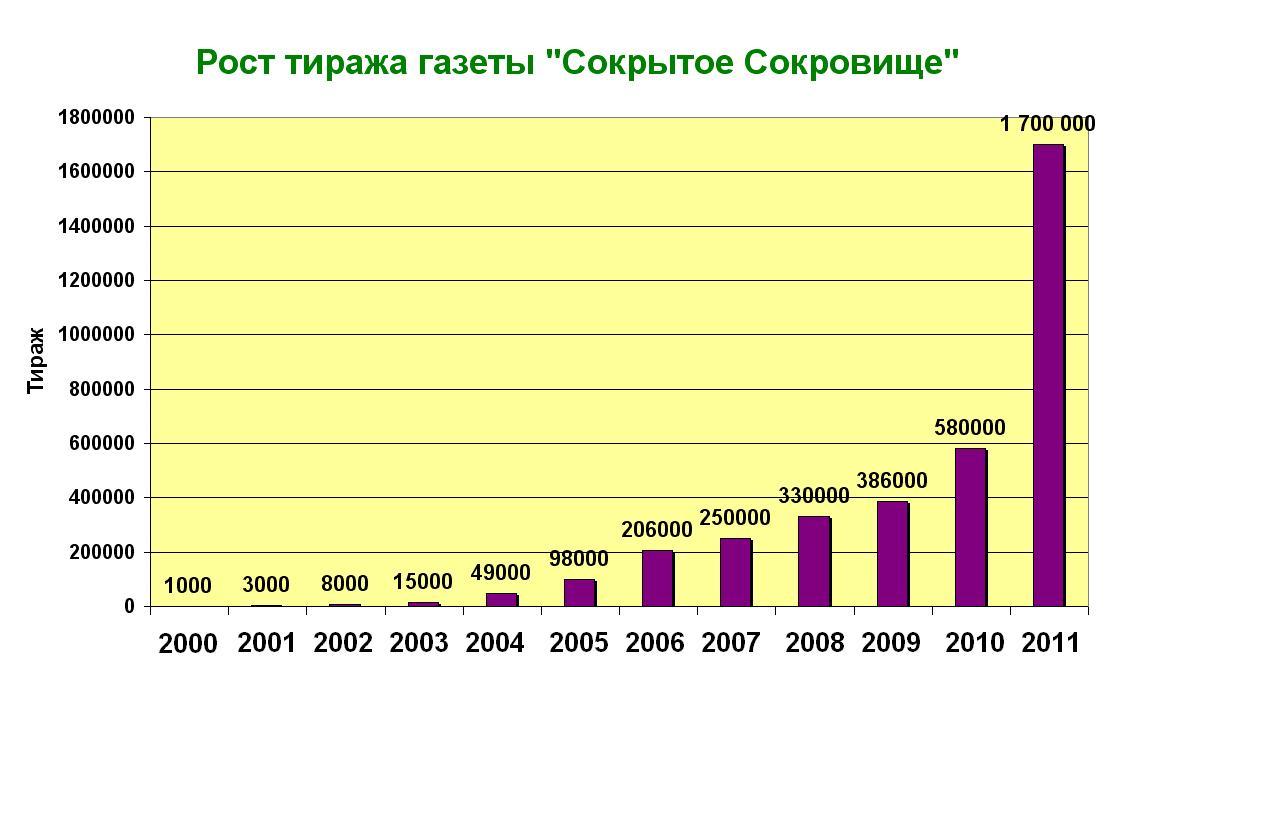 Газета издается в 25 городах
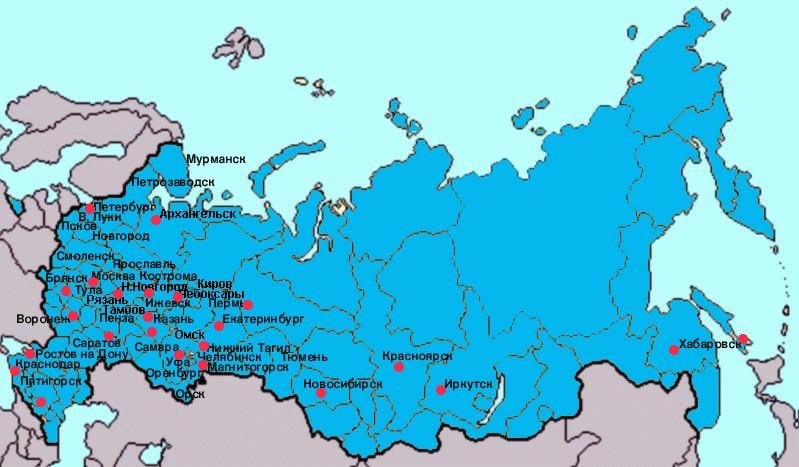 Количество распространяемых газет на 1 члена церкви
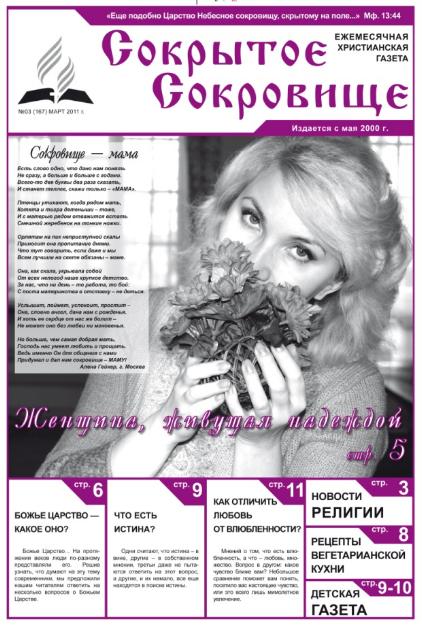 Волжское                          - 51
Московское                      - 45
Северо-Западное            - 54
Уральское                         - 44
Западно-Сибирская М.   - 41
     Волго-Вятское                 - 34
Газета «Ваши Ключи к здоровью»
С 2006 г. — ежеквартальное приложение
С 2008 года — издается ежемесячно
С 2011 года — имеет собственную регистрацию
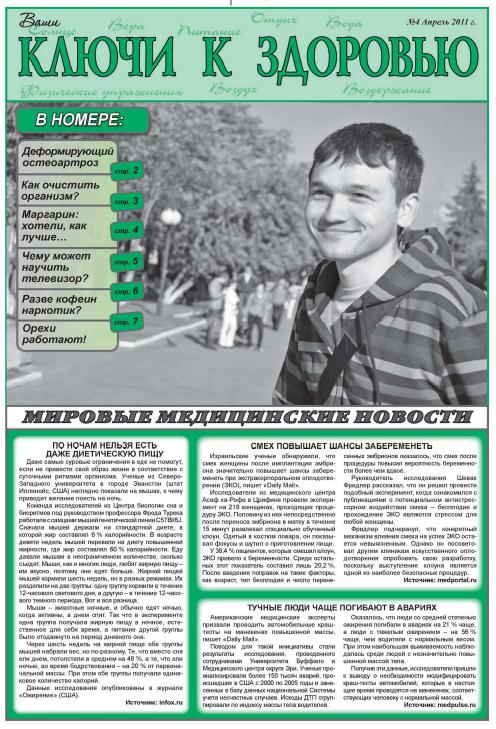 Тираж газеты «Ваши ключи к здоровью» в марте 2011 г.
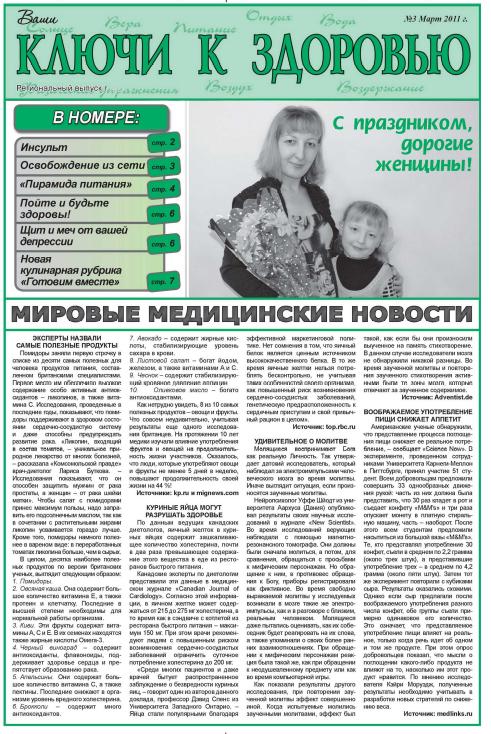 431 200 экз.
31 мая — Всемирный день борьбы против курения
Майский номер газеты целиком посвящен проблеме курения табака
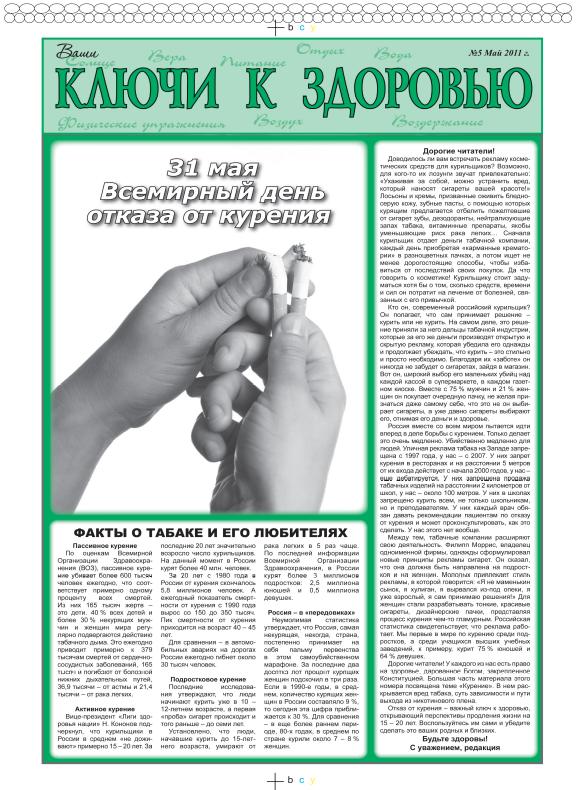 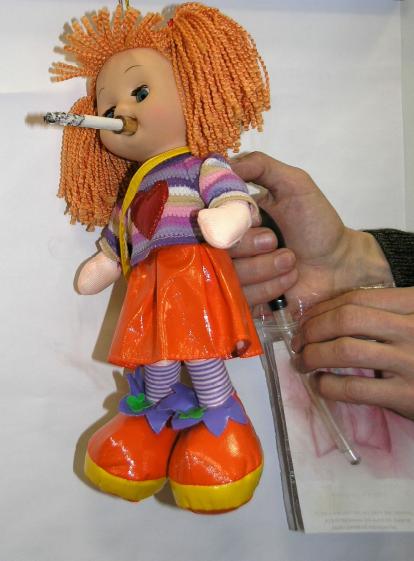 Журнал для детей «Чудесные странички»
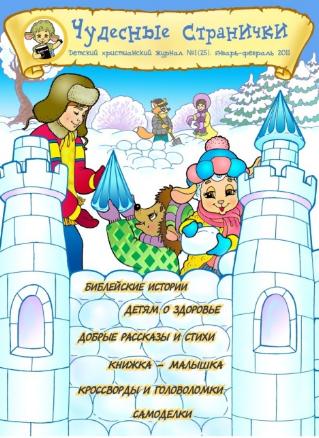 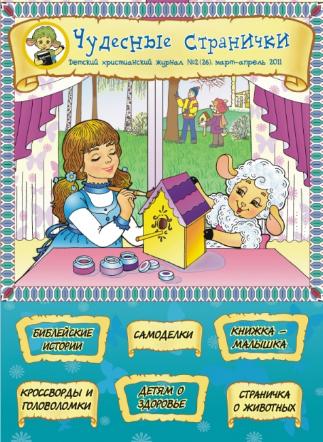 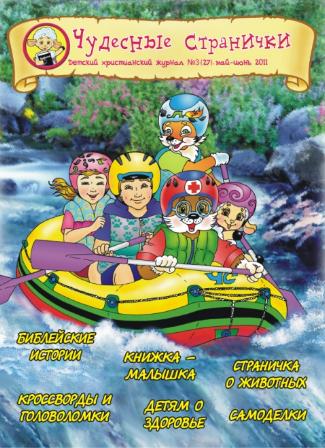 «Миссионерская цена»
При заказе более 50 шт. 
(для миссионерской работы)
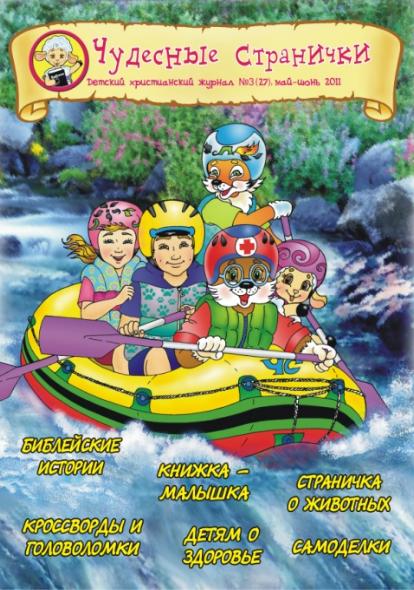 Игрушки для детей
Комплект магнитов «Десять заповедей»
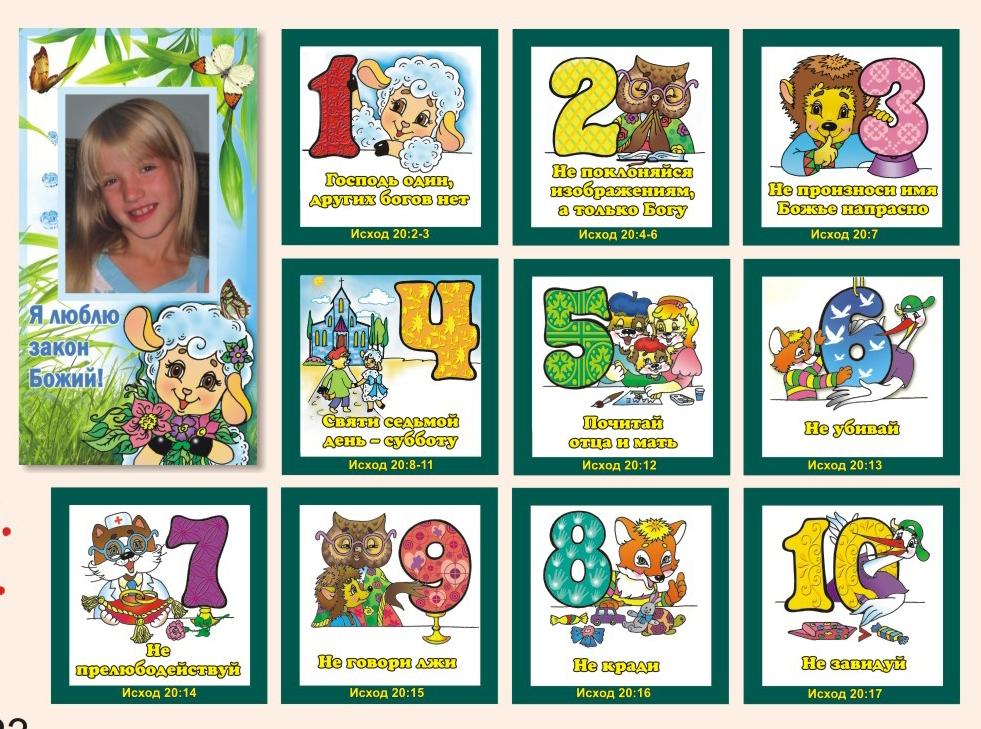 Плакаты о здоровье
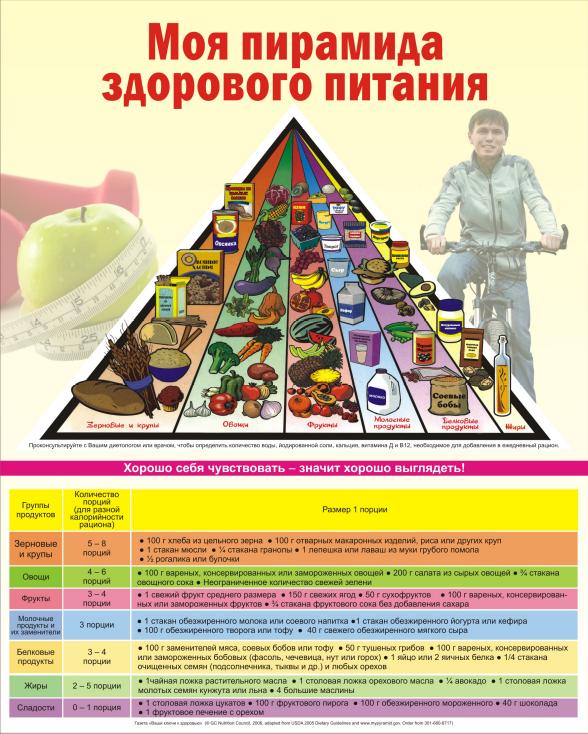 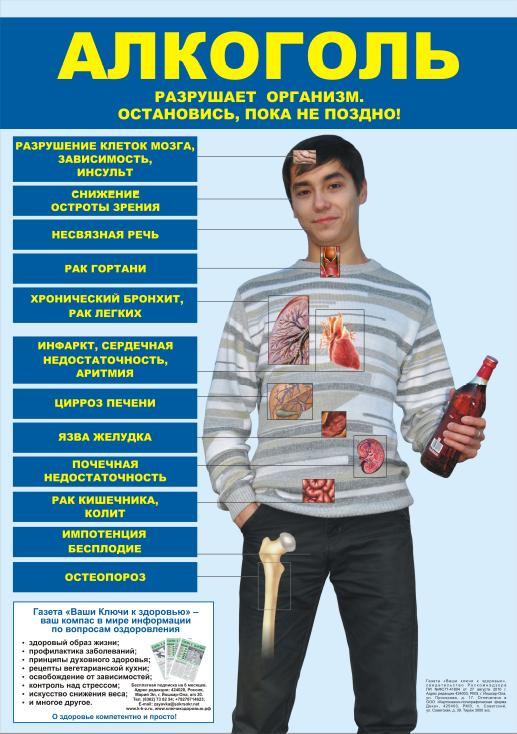 Перспективы служения с миссионерскими газетами
Преимущества
1. Газета — инструмент Евангельской деятельности, в которой могут участвовать ВСЕ члены Церкви.
2. Материалы газеты специально адаптированы для людей, не знакомых с Библией.
3. Газета предлагает актуальную информацию (оперативно реагирует на события, происходящие в мире).
Этапы работы
1. Распространение газет.
2. Поиск регулярных читателей.
     - ярлычок на газете (1 — 2%);
     - обзвон по телефону (17 %);
     - работа из дома в дом (20 — 30 %).
3. Индивидуальная работа с читателями.
4. Общественный Евангелизм (отклик на пригласительные 0,1% населения и 5% читателей газеты).
Эффективность служения
1 миссионерская пара в течение месяца, занимаясь служением 2 часа в неделю, может:
1. Распространять 500 газет.
2. Посещать 70 постоянных читателей.
3. Приобретать 20 новых читателей.
Первостепенные шаги для развития газетного служения
Создание миссионерских газет на национальных языках. 
Повышение актуальности материалов, в т. ч. увеличение доли региональной информации.
Распространение информации о методах газетного служения.
Пасхальные встречи с читателями
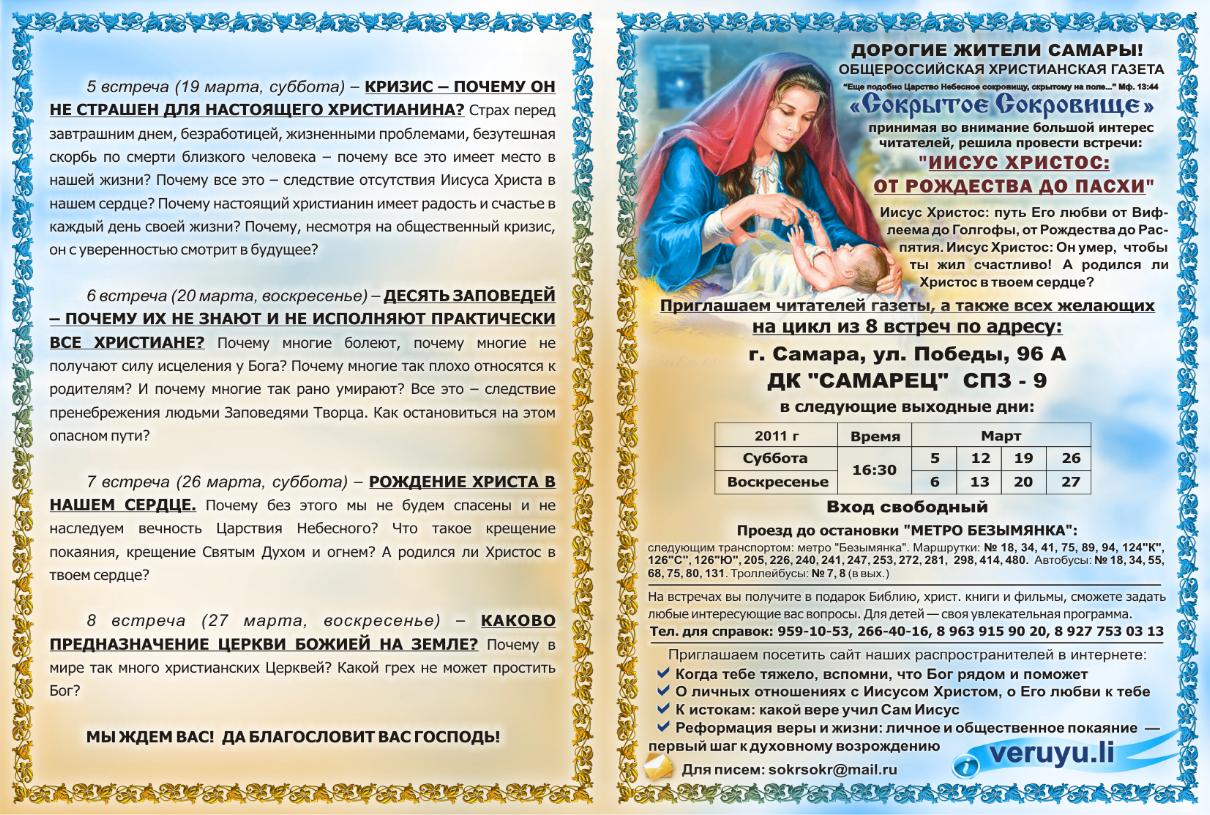 Пасхальные встречи с читателями
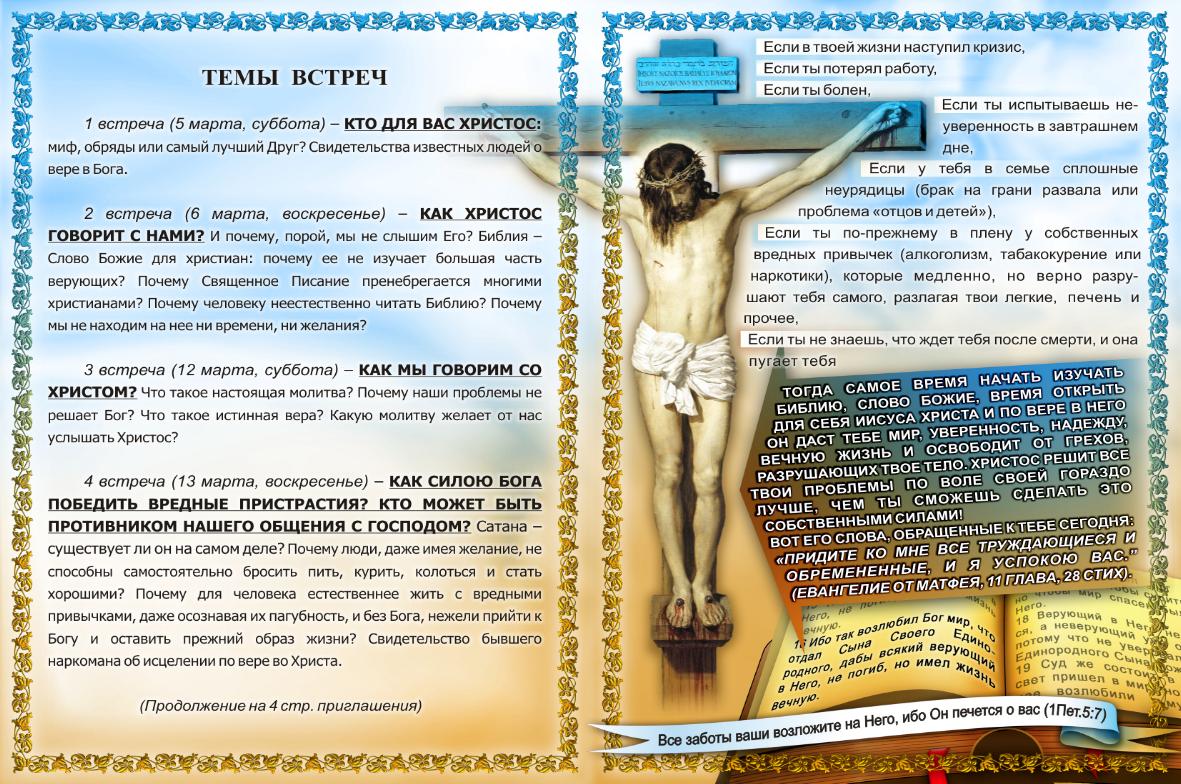 Пасхальные встречи с читателями
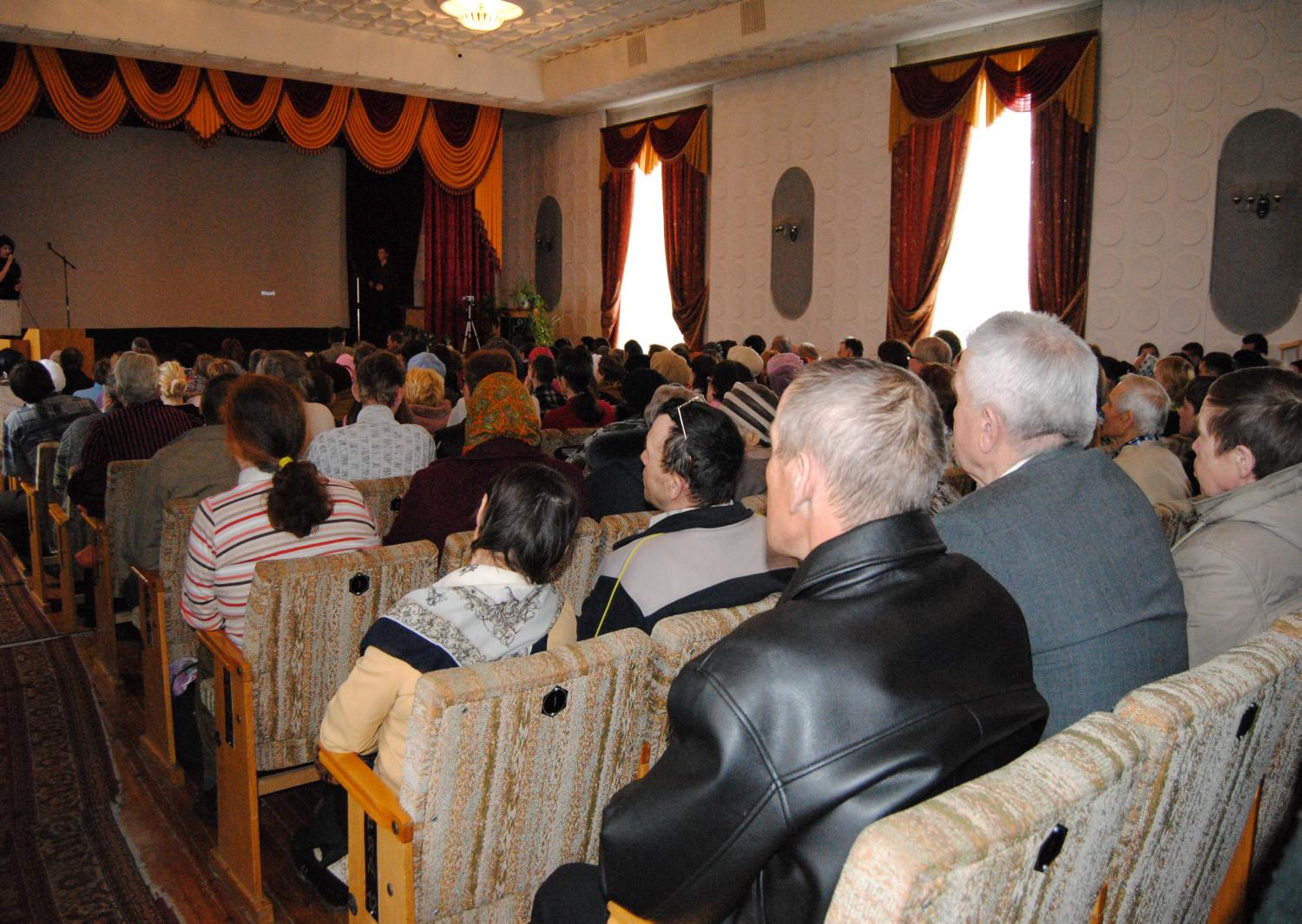 Пасхальные встречи с читателями
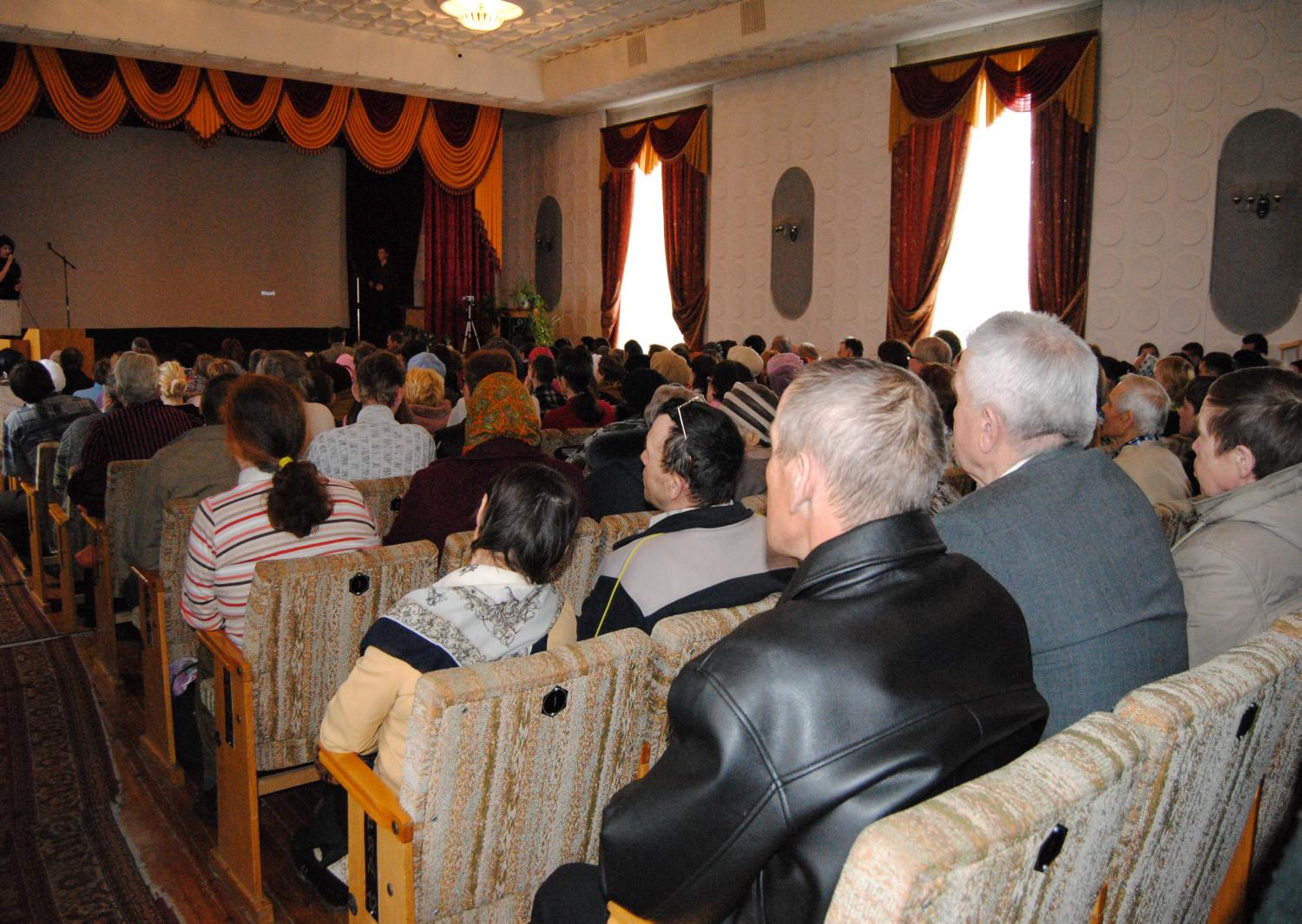 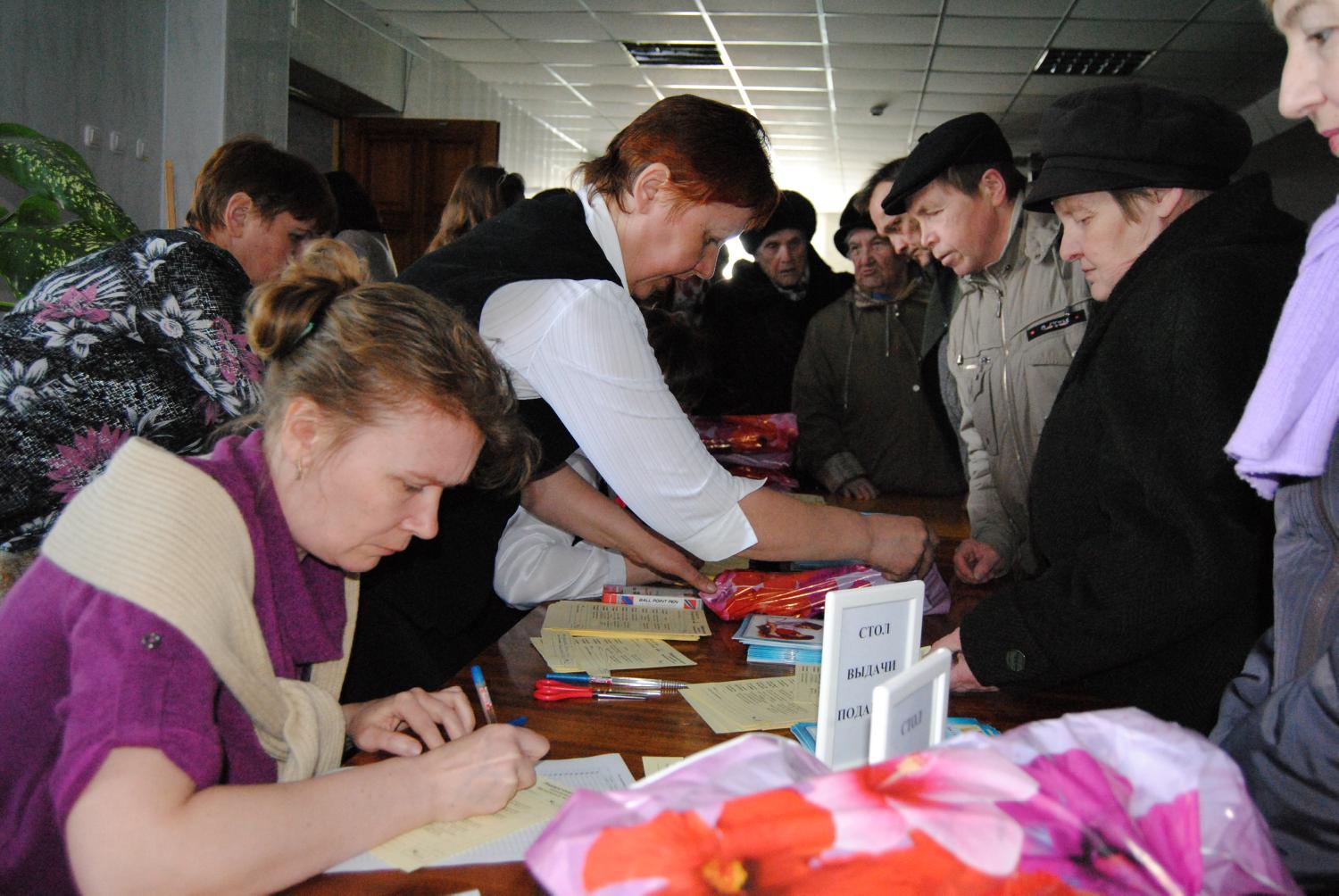 Пасхальные встречи с читателями
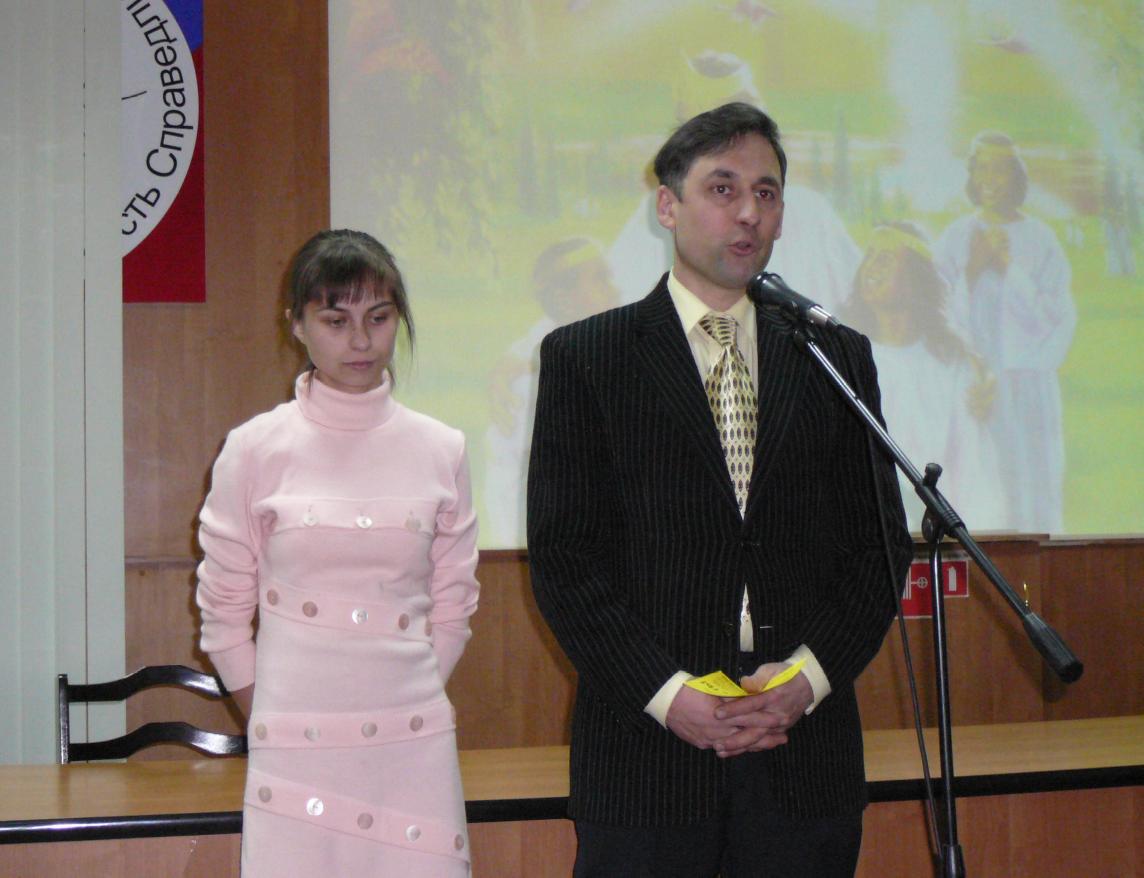 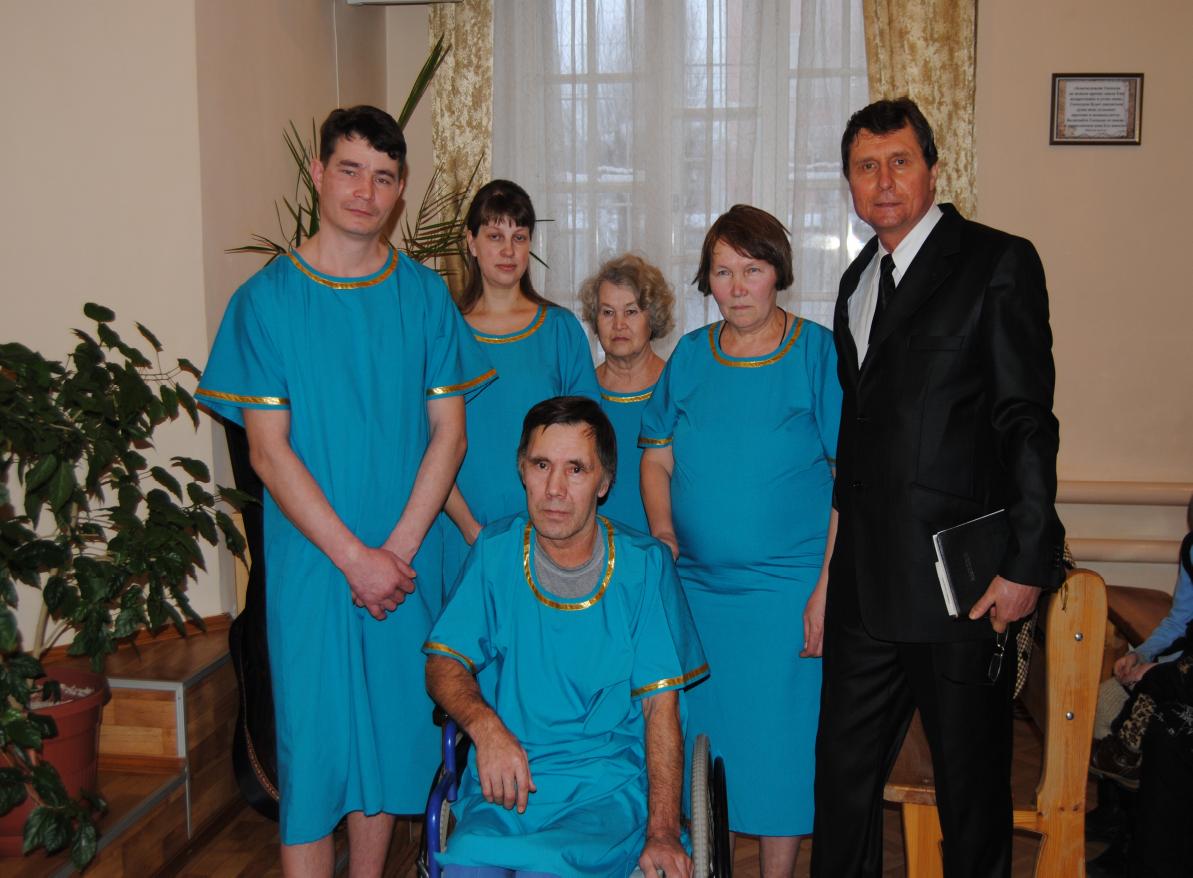 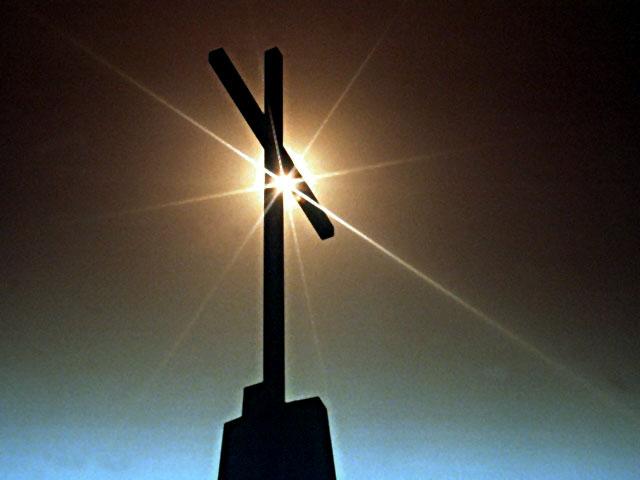